Information for Applicants
LGER: Local Government Expense Reimbursement
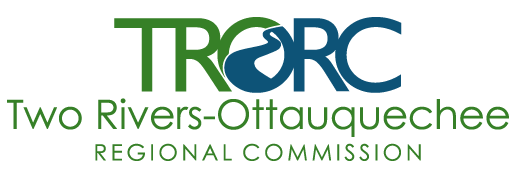 Presented by TRORC
What is LGER?
Reimbursement grant program
 Available for local governments
 Cover costs of eligible COVID-19 expenses 
 supplies and equipment, facilities alterations and overtime compensation
 Deadline to apply is September 4, 2020
Act 137 of 2020 appropriated $13 million from the State of Vermont’s Coronavirus Relief Fund dollars to fund the Local Government Expense Reimbursement grant program. 

Resource:  Act 137 Legislation at https://legislature.vermont.gov/Documents/2020/Docs/ACTS/ACT137/ACT137%20As%20Enacted.pdf
Information for Applicants
Eligible applicants and limits per applicant
 Action deadlines
 FEMA PA vs LGER
 Eligible Expenses
 Application Process
Limits Per Applicant
Maximum $750,000 per recipient 
 Counties - $1 per person maximum (2019 census data)
 Cities/Towns/Gores/Incorporated Villages
 Fire Districts
 Consolidated Water Districts
 Consolidated Sewer Districts
 Solid waste management districts - $200,000 total; AoA can set limits
Limits are not guarantees. Awards may be more or less dependant on how CRF evolves.
$25 per person 
(2019 census data)
[Speaker Notes: 25,000 - 
Includes the gores of Essex County.

Chittenden Park District question – still needs to be addressed, theoretically possible, suggestion to work with a municipality. RPCs will need to figure that out. 

AoA may set limits of each SWMD request, $200,000 total for all SWMD (not $200,000 per SWMD) about 30 entities]
Action Deadlines
September 15 	Agency of Administration submits a report to the Joint Fiscal 					Office.  It can recommend program changes, including 						reallocation of funding.

November 15 	Agency can award additional funding above capped levels.
[Speaker Notes: Key dates to be aware of are Sept 15 and Nov 15, these are date the legislature and AoA can make changes to the program. Those changes can affect awarded amounted positively or negatively and may change how this program operates. (Recognition of possible frustration.)]
FEMA Public Assistance vs LGER
FEMA PA
Category B: Emergency protective measures only
Covered: buying PPE’s or overtime pay for emergency response to COVID
Non Covered:  physical improvements or procedures to enhance safety for public interactions (ex. plexiglass, temp. screening tools in muni buildings), hazard pay
PA applications due by September 1, 2020
Federal guidelines may change  Encourage towns to apply ASAP!
For more information please contact Kimberly Canarecci, Vermont State Public Assistance Officer at Kim.Canarecci@vermont.gov
Pete Fellows (pfellows@trorc.org) is available to assist with the application process
[Speaker Notes: Local Governments maybe eligible and are applying for FEMA PA… For purpose of this pandemic event, FEMA has narrowly defined public assistance for Cat. B protective measures. In some cases some things might be approved. 
Only FEMA gets to determine what is eligible, so Questions about FEMA PA eligibility should be directed to: Kimberly Canarecci Vermont State Public Assistance OfficerKim.Canarecci@vermont.gov <mailto:Kim.Canarecci@vermont.gov>]
FEMA Public Assistance vs LGER
LGER

No double dipping!
LGER will not reimburse expenses that are covered by insurance or other funding sources

Applicants are encouraged to apply to FEMA PA for eligible costs first

LGER applications due by September 4, 2020
Federal PA guidelines may change  Encourage towns to add FEMA PA costs into LGER application.  Application questions will ask about this to help separate early estimate costs.
Coordination of Costs Between Grant Programs
Gather all COVID-19 related costs from March 1, onward.
Did you issue Tax Anticipation Notes or otherwise incur interest expenses associated with delayed tax payments?*
Are you applying for a grant associated with your title record modernization through the Vermont Coronavirus Municipal Records Digitization Grant?
Did you apply for and receive a grant from the FEMA Firefighter’s Grant Program?*
Did you apply for and receive a grant from CDBG-CV1?
Apply for Local Government Expense Reimbursement (LGER) Grant with all remaining costs
Identify your FEMA-PA eligible expenses
Are they over $3,300?
NO
NO
NO
NO
NO
YES
YES
YES
YES
YES
Remove all costs eligible for that program from your total costs
Remove all costs eligible for that program from your total costs
Remove all costs eligible for that program from your total costs
Remove all costs eligible for that program from your total costs
Apply to FEMA-PA and remove those costs from your total costs
Yes
Yes
*Application period has already closed if you have not received this grant
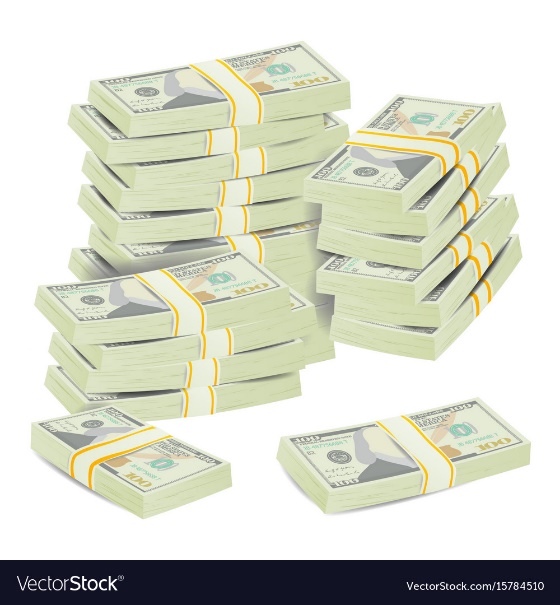 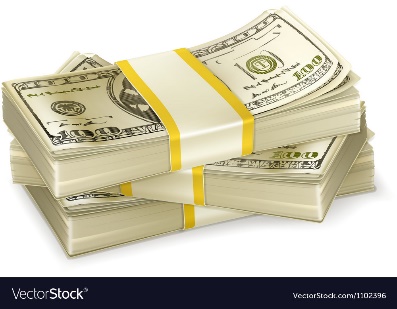 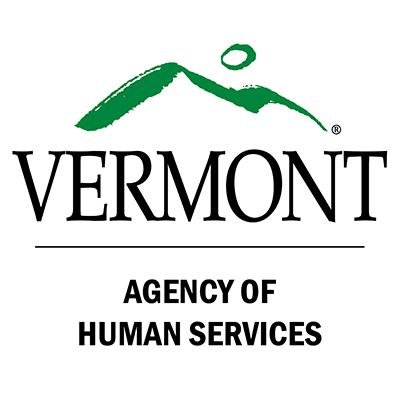 Total Eligible Costs
9
LGER Eligible Expenses
Necessary expenditures incurred due to the public health emergency
Costs to respond directly to the emergency 
Addressing medical or public health needs; and
Addressing second-order effects of the emergency (business interruptions)
Costs not accounted for in most recently approved budget as of March 27, 2020
Costs incurred March 1, 2020 - December 30, 2020 


Resource:  US Treasury CRF Guidelines available at https://home.treasury.gov/system/files/136/Coronavirus-Relief-Fund-Guidance-for-State-Territorial-Local-and-Tribal-Governments.pdf
LGER Eligible Expenses
Hazard pay
Supplies and Equipment
Sanitation
Facility Alterations
Overtime Compensation
Redirection of staff for first-response needs
Any other eligible COVID-19 expenses not covered by other funding sources
LGER Eligible Expenses
Hazard pay

for select set of “substantially dedicated” employees 
Definition coming soon: FAQ and Memo to be published later today on LGER website
[Speaker Notes: for select set of “substantially dedicated” employees to COVID 19 work


“But each case maybe different” “Context can change eligibility”]
LGER Eligible Expenses
Supplies and Equipment
Examples:
Public health precautions signs (printing, laminating, installing signs or materials)
Computer hardware/software (laptops for employees to work at home, software for remote meetings)
Technology upgrades/purchases (phone, internet, cell phones) 
Air purification units
[Speaker Notes: “But each case maybe different” “Context can change eligibility”  Add a hypothetical example of where a cost may be eligible and a case where it may not be. 
Signage or informational material concerning public health precautions (printing, laminating, installing signs or materials)
Computer hardware/software  for remote work for employees to work from home (such as laptops for employees to work at home, software for remote meetings)
Technology upgrades/purchases to support remote work (phone, internet, cell phones) for employees to work remotely
Air purification units]
LGER Eligible Expenses
Sanitation
Examples:
Cleaning, disinfection supplies (hand sanitizer) 
Increased cleaning services 
Increased trash removal 
Rental and management fees of portable toilet
[Speaker Notes: Examples: 
Cleaning, disinfection supplies (i.e. hand sanitizer) 
Increased cleaning services 
Increased trash removal (i.e. due to increase in take-out food containers)
Rental and management fee’s associated with the placement of port-o-potties (necessary for environmental protection and social distancing) 

“But each case maybe different” “Context can change eligibility”  Add a hypothetical example of where a cost may be eligible and a case where it may not be.]
LGER Eligible Expenses
Facility Alterations
Examples:
Alterations at facilities:
“sneeze shields”, individual office/work space, increased meeting room space, HVAC and other ventilation upgrades [such as replacing un-opening windows with openable windows], 
Increased maintenance and repair of outdoor spaces (parks, playgrounds, trails)
[Speaker Notes: Examples:
Alterations at facilities to provide employees and visitors adequate social distancing (installation of “sneeze shields”, creation of individual office/work space, creation of increased meeting room space, installation of HVAC and other ventilation upgrades [such as replacing un-opening windows with openable windows], 
Increased maintenance and repair of outdoor spaces (parks, playgrounds, trails)

“But each case maybe different” “Context can change eligibility”  Add a hypothetical example of where a cost may be eligible and a case where it may not be.]
LGER Eligible Expenses
Overtime Compensation
Examples:
Increased work load/transfer of workload due to other furloughed employees (furlough for care of an ill/vulnerable family member, furlough for childcare.)
Costs associated with changing or managing meetings, protocols, policies, programs (notification of cancelled summer camps by the Rec Department or re-organizing of summer camps, drafting Remote Meeting Procedures…etc)  
Costs associated with increased maintenance and repair of outdoor spaces (parks, playgrounds, trails, recreation areas)
FAQ and Memo to be published later today on LGER website
[Speaker Notes: Costs associated with increased work load/transfer of workload due to other furloughed employees (such as those employees which have taken furlough for care of an ill/vulnerable family member, furlough for childcare.)
Costs associated with changing and/or managing meetings, protocols, policies and/or programs, due to new, evolving and updated public emergency information as provided by the Governor of Vermont (notification of cancelled summer camps by the Rec Department or re-organizing of summer camps, drafting Remote Meeting Procedures…etc)  
Costs associated with increased maintenance and repair of outdoor spaces (parks, playgrounds, trails, recreation areas)

“But each case maybe different” “Context can change eligibility”  Add a hypothetical example of where a cost may be eligible and a case where it may not be.]
LGER Eligible Expenses
Redirection of staff for first-response needs
Examples:
Employee re-tasked to local emergency operations center 
Employee re-tasked to undertake health and welfare checks for vulnerable populations
Employee assigned to manage volunteer groups for food delivery
FAQ and Memo to be published later today on LGER website
[Speaker Notes: Redirection of staff for “substantially different” roles
Employee re-tasked to local emergency operations center (such as in Burlington staff were assigned to staff Burlington Resource and Recovery Center https://www.burlingtonvt.gov/resources)
Employee re-tasked to undertake health and welfare checks for vulnerable populations
Employee assigned to manage volunteer groups for food delivery


“But each case maybe different” “Context can change eligibility”  Add a hypothetical example of where a cost may be eligible and a case where it may not be.]
LGER Eligible Expenses
Any other eligible COVID-19 expenses not covered by other funding sources
Examples:
Marketing activities to promote local businesses
Permitting and design costs associated with facility alterations
Expenses of providing paid sick and paid family and medical leave to public employees to enable compliance with COVID-19 public health precautions. 
Additional mileage incurred due to single-occupancy vehicles
[Speaker Notes: Marketing activities to promote local businesses
Permitting and design costs associated with facility alterations
Expenses of providing paid sick and paid family and medical leave to public employees to enable compliance with COVID-19 public health precautions. 
Additional mileage incurred due to single-occupancy vehicles]
LGER Eligible Expenses
Necessary expenditures incurred due to the public health emergency
Costs to respond directly to the emergency 
Addressing medical or public health needs; and
Addressing second-order effects of the emergency (business operations)
Costs not accounted for in most recently approved budget as of March 27, 2020
Eligible items cannot be funded using an existing line item
 Cost is for a substantially different use from any expected use of funds 
Item paid using budgetary stabilization fund, rainy day fund, or similar reserve account may qualify if not already planned for in the budget.

Costs incurred March 1, 2020 - December 30, 2020
Cost incurred and performance or delivery occurred between March 1 – Dec 30, 2020.
Payment expected to occur within 90 days of a cost being incurred.
The purchase is consistent with the entity’s usual procurement policies and practices.
[Speaker Notes: MUST BE REASONABLE and PROPORTIONABLE
Necessary expenditures incurred due to the public health emergency
Costs to respond directly to the emergency 
Addressing medical or public health needs; and
Addressing second-order effects of the emergency (business operations)
Costs not accounted for in most recently approved budget as of March 27, 2020
Eligible items cannot be funded using an existing line item, allotment, or allocation within the existing budget.
Cost is for a substantially different use from any expected use of funds in such a line item, allotment, or allocation.
Item which was paid using budgetary stabilization fund, rainy day fund, or similar reserve account may qualify if not already planned for in the budget.
Costs incurred March 1, 2020 - December 30, 2020
Cost incurred and performance or delivery occurred between March 1 – December 30, 2020.
Payment expected to occur within 90 days of a cost being incurred.
The purchase is consistent with the entity’s usual procurement policies and practices.
 insert  note about tracking


Town bought some laptop for employees to work from home, if the town was already planning to buy laptops and they were already budgeted then those laptops were not necessary for the health emergency as they were already planning to purchase… 
MUST BE REASONABLE and PROPORTIONABLE]
The Devilish Details
Goods delivered need not be used during the covered period in all cases.
Buy now for partial use in 2021 is okay.
Approach bulk purchases with thoughtful consideration.
A portion of the goods will be used during the covered period.  
Don’t buy on late in the game!
Consider the potential for supply chain interruptions on delivery timing.
[Speaker Notes: For practical tracking items, funds will only cover what is practical, such as you might purchase a monthly virtual meeting subscription and pay for whole year.. Ask tax department.]
LGER Ineligible Expenses
Costs or expenses have been or will be covered by insurance or by another State or federal funding source
Same costs or expenses have been or will be covered by insurance or by another State or federal funding source; provided, however, that this restriction does not include loans or advance payments for which repayment is expected.
Costs or expenses which are not for local government buildings, properties, employees, projects or programs. 
Funds may not be used to fill shortfalls in government revenue to cover expenditures that would not otherwise qualify under the statute
Payroll or benefits expenses for employees whose work duties are not substantially dedicated to mitigating or responding to the COVID-19 public health emergency
Workforce bonuses other than hazard pay or overtime
Severance pay
Election Expenses (likely through the Secretary of State)
FAQ and Memo to be published later today on LGER website
[Speaker Notes: Same costs or expenses have been or will be covered by insurance or by another State or federal funding source; provided, however, that this restriction does not include loans or advance payments for which repayment is expected.
Costs or expenses which are not for local government buildings, properties, employees, projects or programs. 
Funds may not be used to fill shortfalls in government revenue to cover expenditures that would not otherwise qualify under the statute
Payroll or benefits expenses for employees whose work duties are not substantially dedicated to mitigating or responding to the COVID-19 public health emergency
Workforce bonuses other than hazard pay or overtime
Severance pay
Election Expenses (likely through the Secretary of State)]
The Application
Online applications only!
Due September 4, 2020!
Visit Dept. of Taxes website! 
https://tax.vermont.gov/coronavirus/municipal-grants#lger_grant
RPC available to assist with determining Eligible Expenses!
The Application
Information Required
 Standard applicant information
 Other CRF grants applied/applying for
 Actual expenditures by type and value
 Anticipated expenditures by type and value
 FEMA PA application submission (Y/N) and claim value
 Assurances
 Authorized representative attestation
Resources
VT Tax Department website (application, check list, guidelines)
https://tax.vermont.gov/coronavirus/municipal-grants#lger_grant

US Treasury CRF Guidelines 
https://home.treasury.gov/system/files/136/Coronavirus-Relief-Fund-Guidance-for-State-Territorial-Local-and-Tribal-Governments.pdf 

Regional Planning Commission
trorc.org
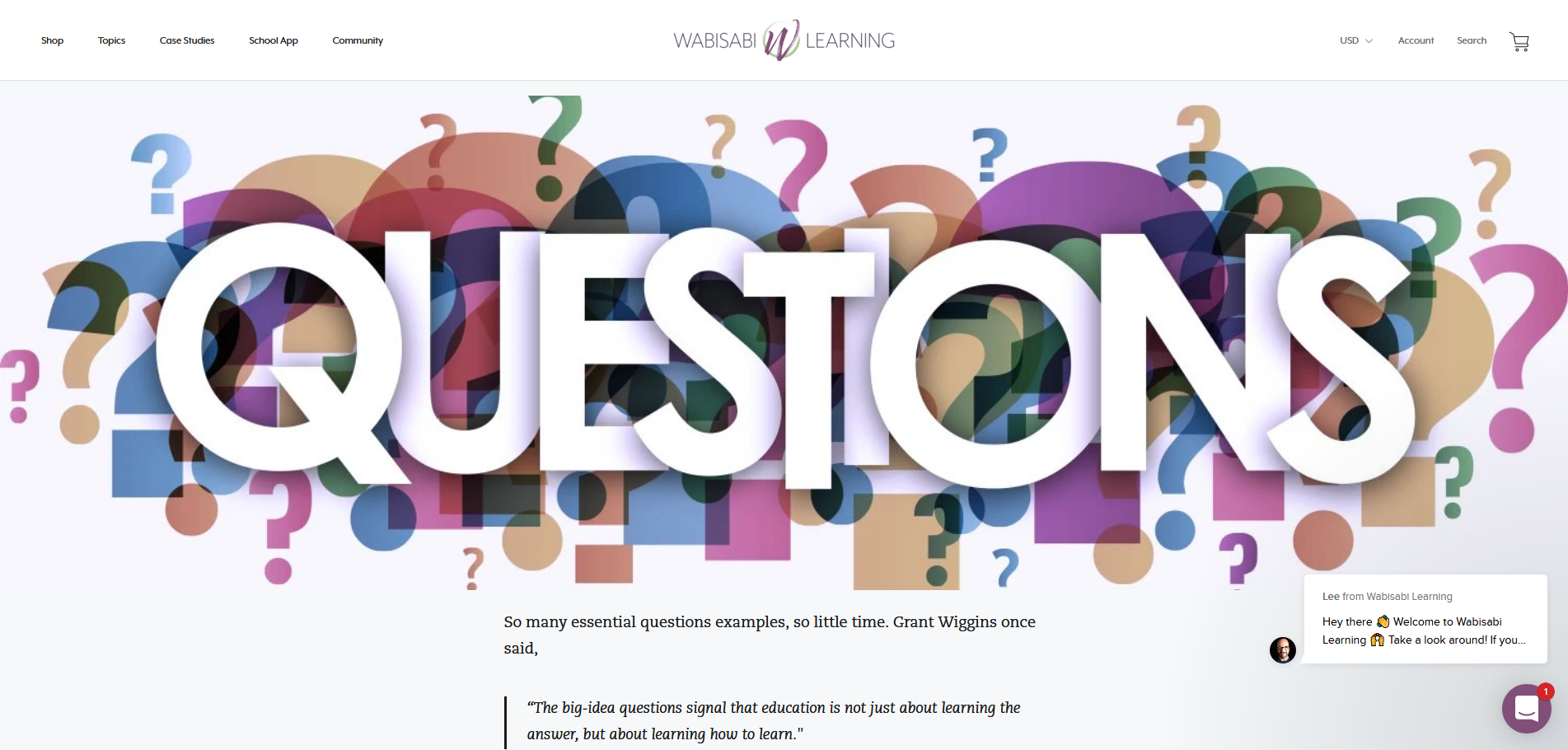 Contacts
Kimberly Gilbert
kgilbert@trorc.org